Geschiedenis
Klas 1
Hoofdstuk 3
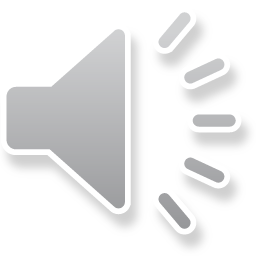 Paragraaf 3.4
Het ontstaan van een nieuwe godsdienst: het christendom
Het verschil tussen een feit of een mening
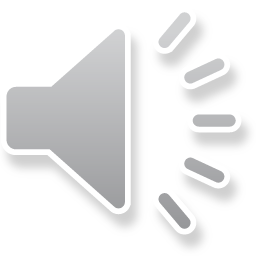 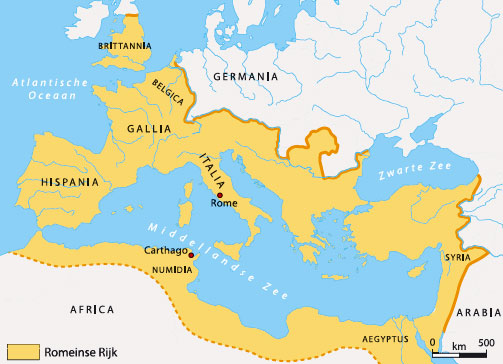 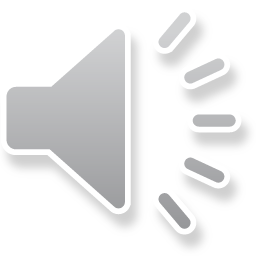 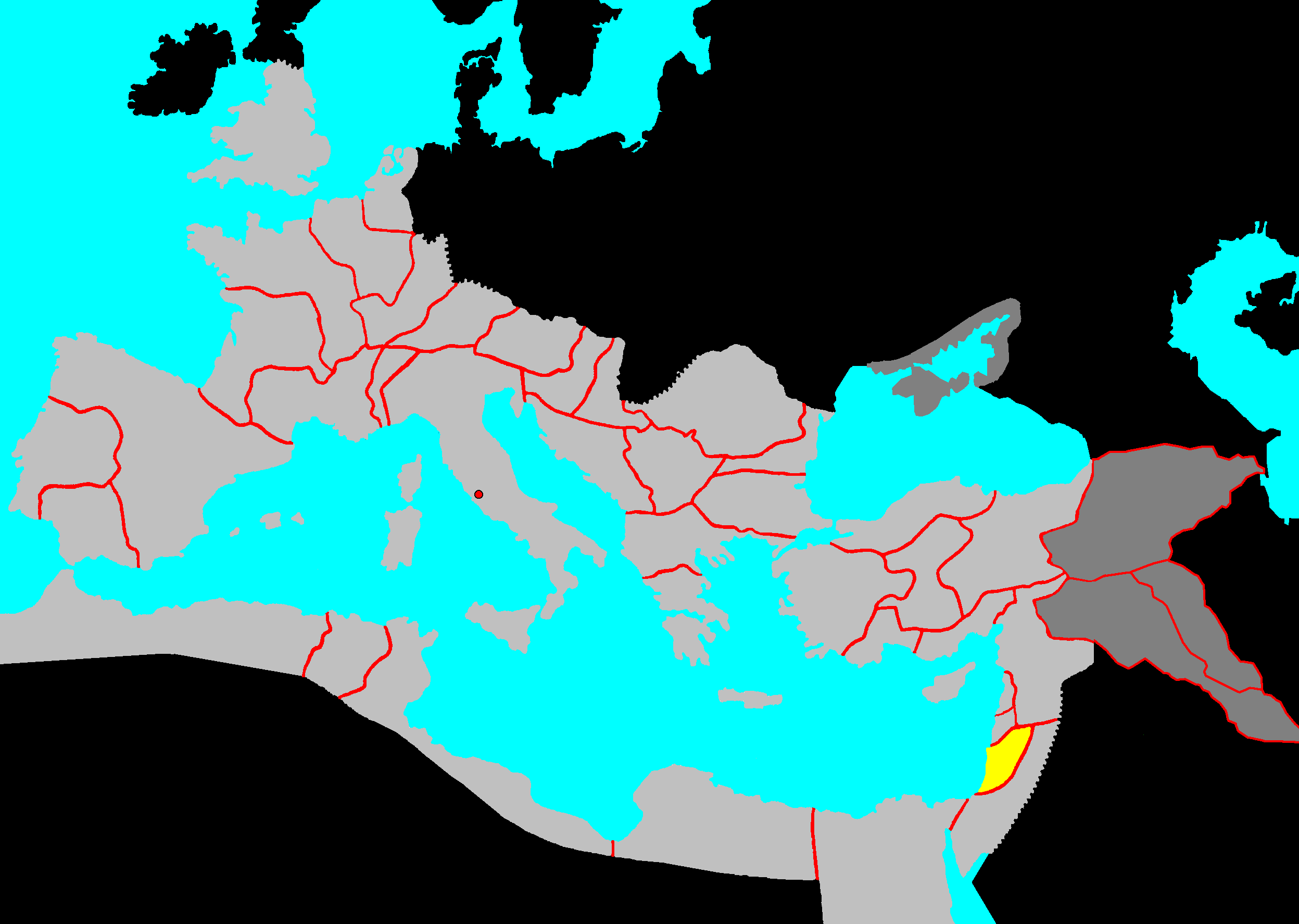 Nederland
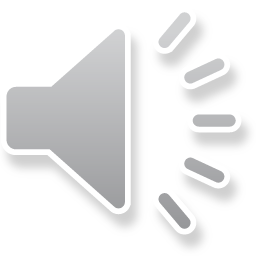 In 63 v. Chr. veroveren de Romeinen Palestina

Hier leefden de joden
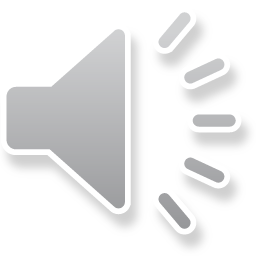 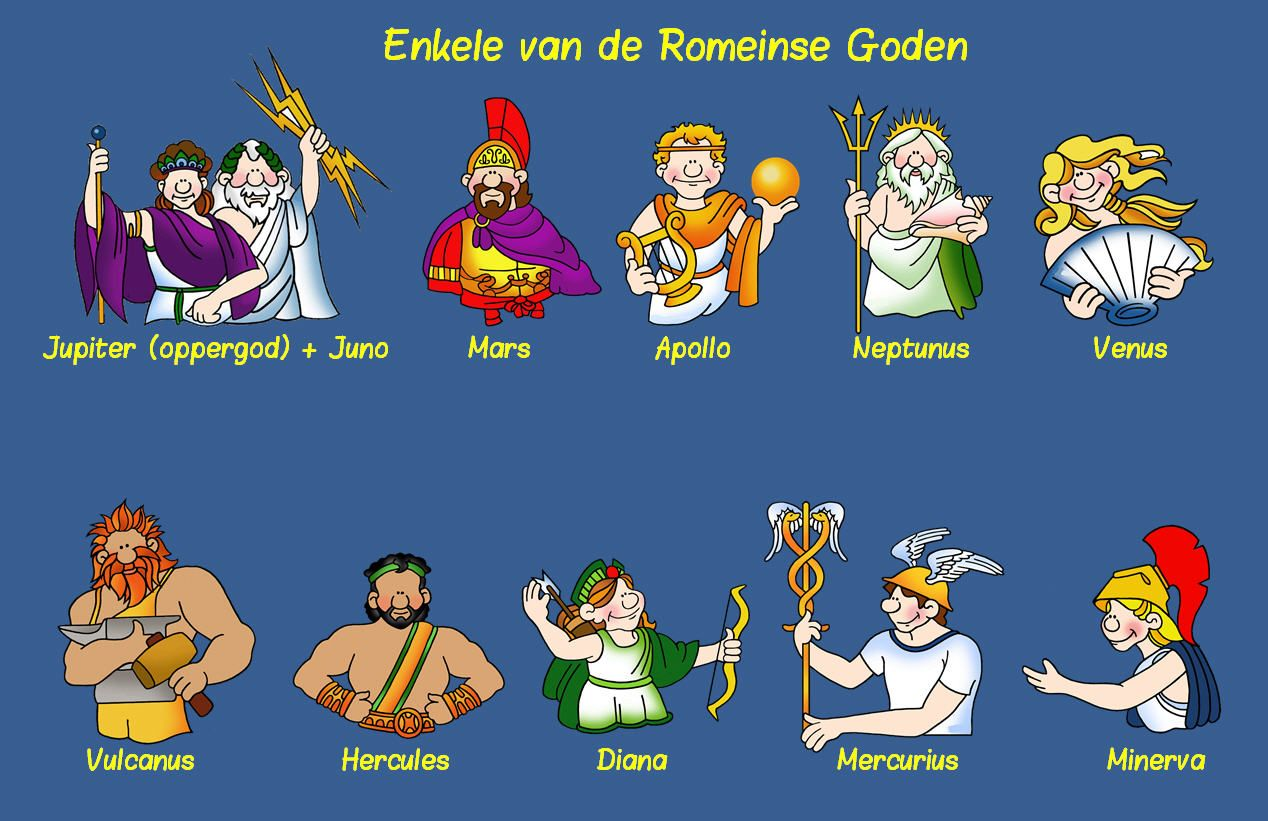 De Romeinen geloofden in meerdere goden

De Joden geloofden maar in 1 god!
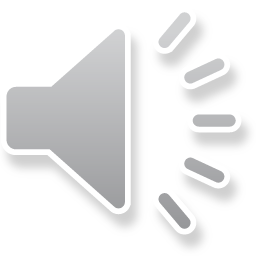 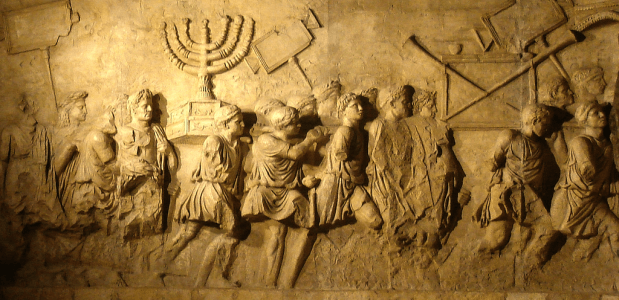 De Joden geloofden dat:

- Een verlosser hen zou bevrijden van het kwaad (bijv. van de Romeinen!)
Joodse opstand tegen de Romeinen
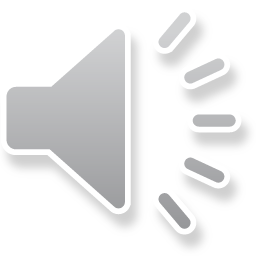 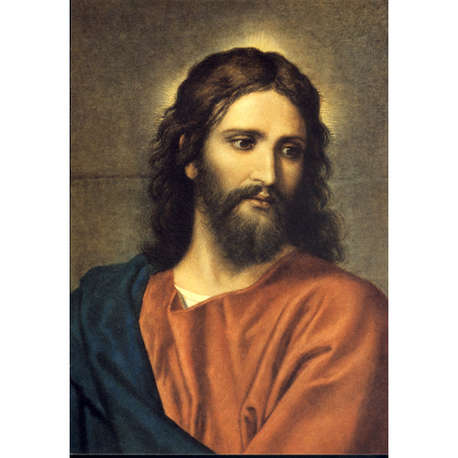 Jezus

Reisde door Palestina

Vertelde dat God goede mensen beloont en slechte mensen straft
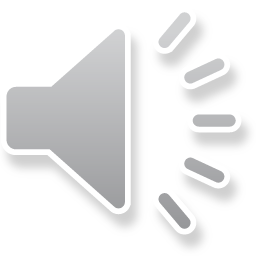 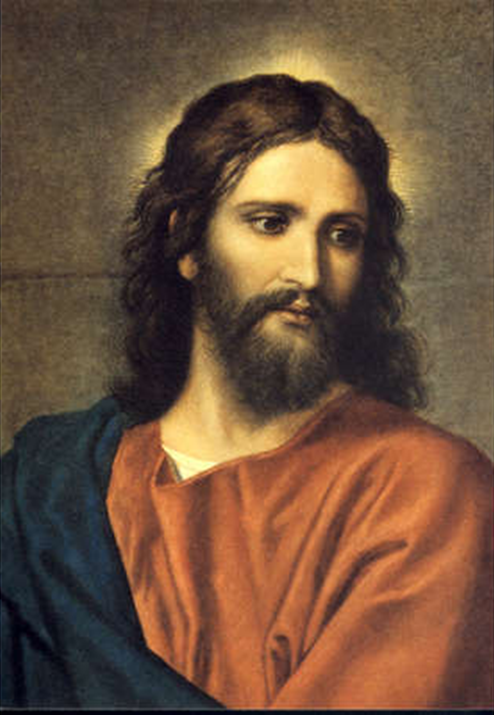 Jezus kreeg veel aanhangers

→ De Romeinen vonden dit gevaarlijk:
Ze waren bang dat Jezus te veel macht zou krijgen
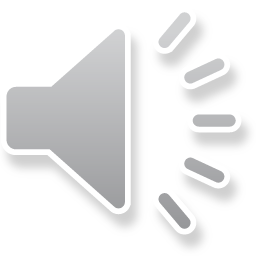 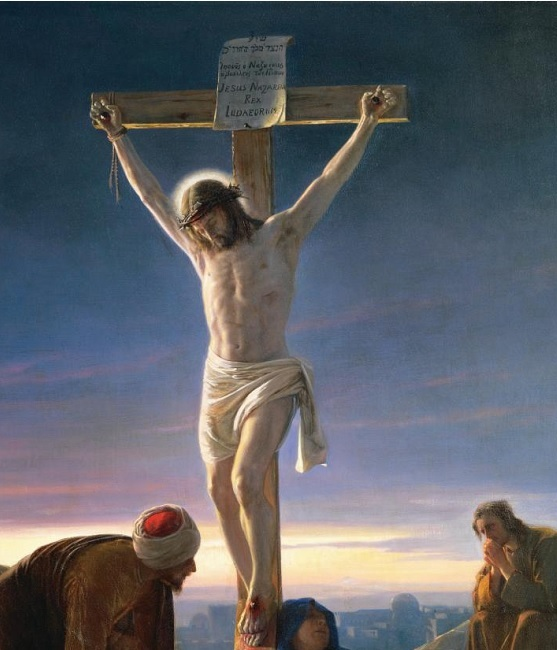 De Romeinen namen Jezus gevangen in Jeruzalem

Hij werd gekruisigd
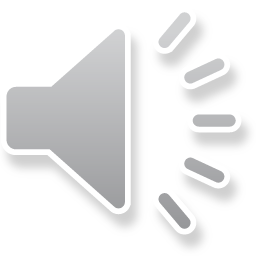 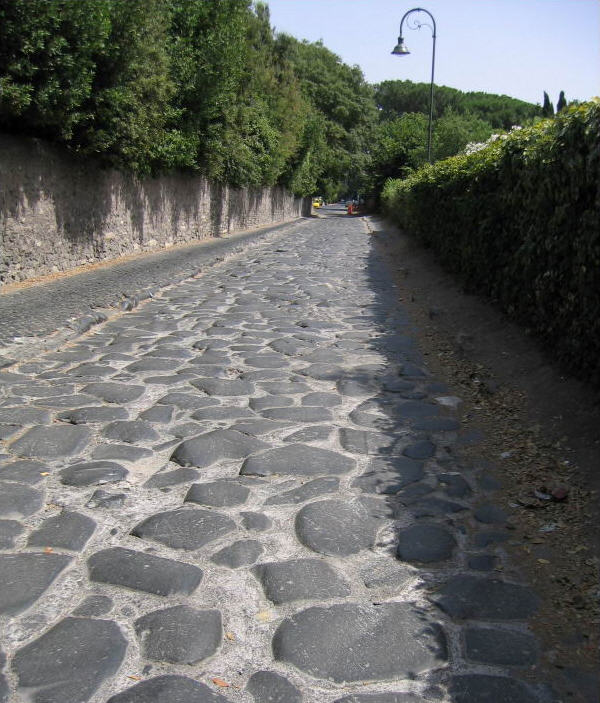 Christenen konden gemakkelijk reizen door de aanleg van wegen

Het geloof werd steeds verder verspreidt
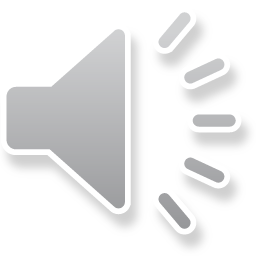 Wat maakte het christendom zo populair?
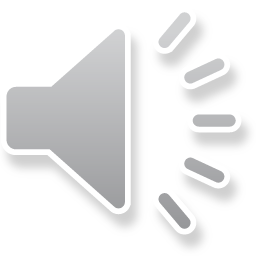 Steeds meer mensen werden christen. Maar…

Christen zijn in de Romeinse tijd was gevaarlijk!
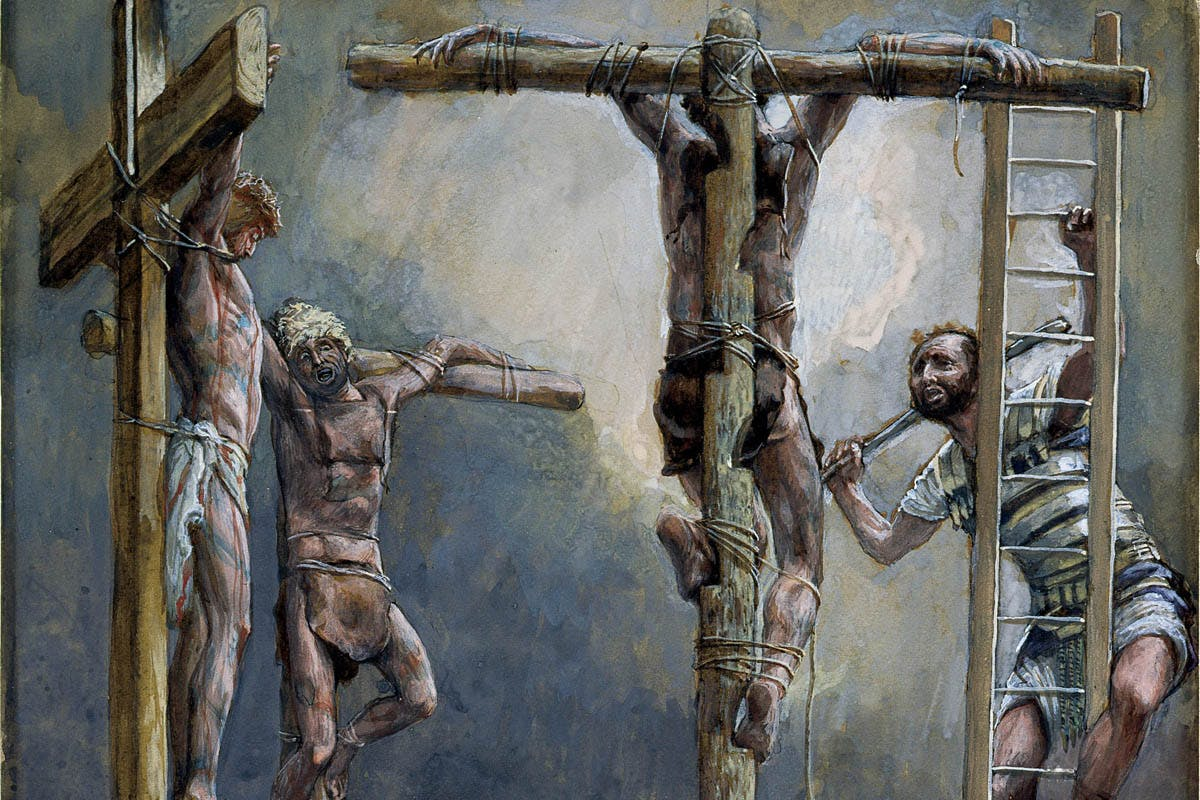 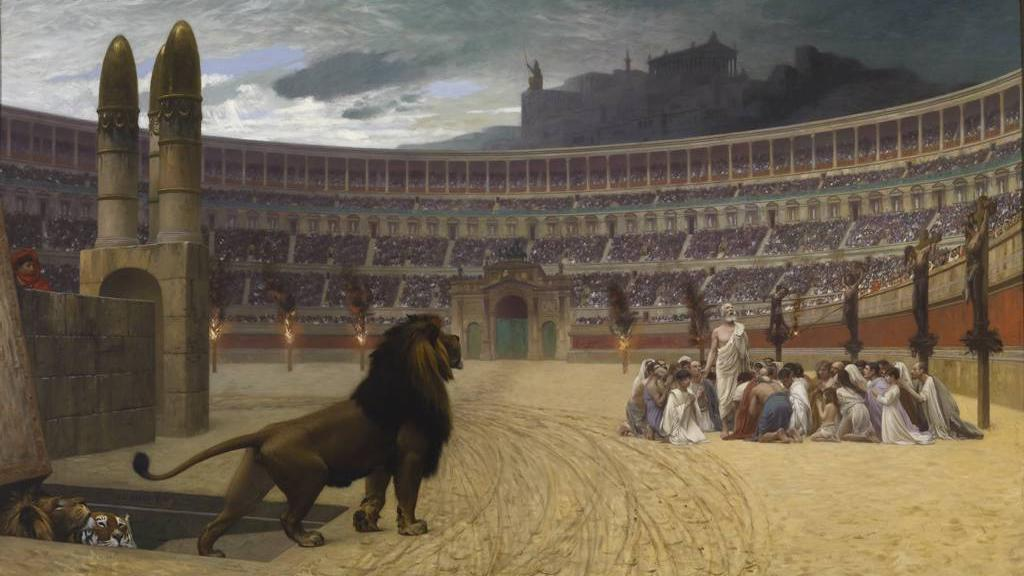 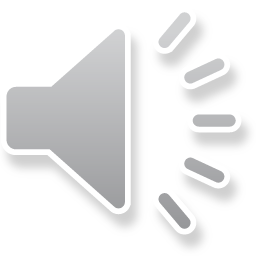 De Romeinen waren erg verdraagzaam als het om andere geloven ging

Je moest de goden van de Romeinen wel vereren
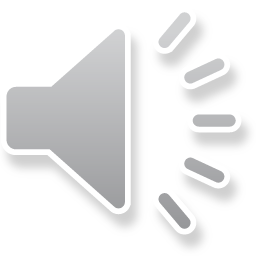 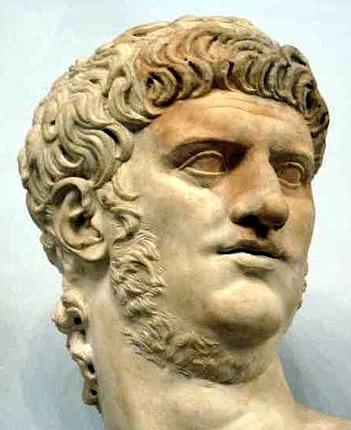 Romeinse keizers werden ook als God vereerd

Christenen deden dit niet. Zij werden vervolgd
Keizer Nero vervolgde veel christenen
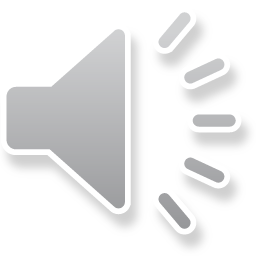 In het kort:
Het christendom is ontstaan in Palestina
Jezus was een belangrijke jood die het land doortrok om te vertellen over God
Hij wordt uiteindelijk vermoord door de Romeinen, het christendom verspreidt zich toch verder

Romeinse keizers gaan de christenen vervolgen
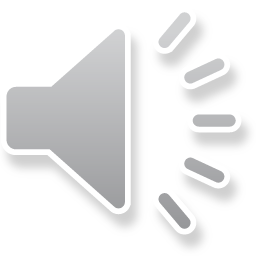 Feit of mening?
Feit: iets dat echt waar is, of echt gebeurd is
    Feiten kun je controleren!


Mening: iets wat iemand ergens van vindt
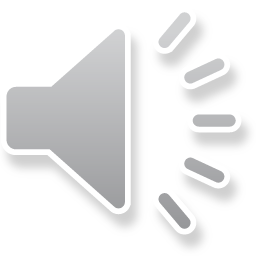 Keizer Nero heeft veel joden vervolgd 
Een feit: het is echt waar / echt gebeurd

Iemand zegt:
Keizer Nero was een goede keizer 
Een mening: diegene vertelt wat hij/zij er van vindt
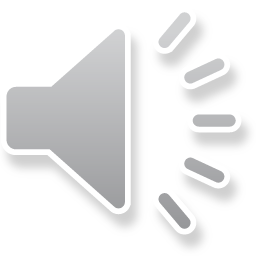 Als het goed is het je geleerd:
Hoe het christendom is ontstaan
Wat een feit en een mening is, en wat het verschil is
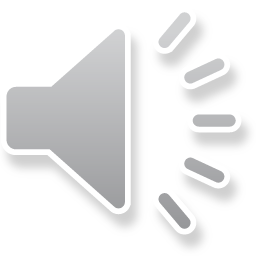 Huiswerk
Maken van paragraaf 3.4:
- Opdracht 1 t/m 8

Bij vragen: stuur een mail (jpotter@aletta.nl)
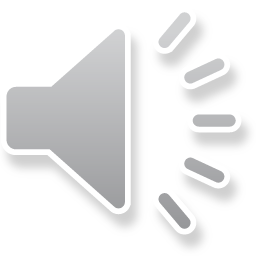